Bilanční právo v systému práva finančního
Bilanční právopřednáška
Struktura přednášky
Oblasti regulace
Pozice bilančního práva v systému práva finančního
Systém bilančního práva v ČR
Co upravuje bilanční právo?
Oblast regulace
Právní vztahy související s účetnictvím a obdobných činností evidenčního a bilančního charakteru

Příklady:
Účetnictví podnikatelů
Audit
Národní účty 
Různá zákonná „reportování“, atd.
Bilanční právo v praxi i teorii
Praxe
důraz na praktické otázky
řešení konkrétních problémů
aplikace předpisů bilančního práva, atd.

Teorie
Snaha o zobecnění právní úpravy
Vymezení zásad bilančního práva, resp. jeho předpisů
Vymezení metody regulace, interpretace, atd.
Bilanční právo jako právní pod-odvětví I
Základní členění regulace:
Normativní 
Nenormativní

Normativní regulace:
Právní normativní systémy
Neprávní normativní systémy
Bilanční právo jako právní pod-odvětví II
Právo:
Veřejné
Soukromé 

Právní odvětví – odvětvotvorná kritéria:
Společné zásady, předmět regulace
Vnitřní systémová soudržnost
Metoda regulace
Akceptovatelnost právní vědou
Bilanční právo v systému práva finančního
Fiskální část
Daňové právo
Celní právo
Rozpočtové právo
Dotační právo



Bilanční právo je někdy řazeno do fiskální části, někdy části nefiskální, někdy je považováno za stojící na pomezí
Nefiskální část
Veřejné bankovní právo
Veřejné pojišťovnické právo
Veřejné právo finančních trhů
Měnové právo
Devizové právo
Puncovní právo
Bilanční právo ?
Bilanční právo v příkladech
1) obchodní právo
ZOK (např. problematika rozdělování podílu na zisku)
Bilanční právo v příkladech – obchodní právo
ZOK									§ 34
(1) Podíl na zisku se stanoví na základě řádné nebo mimořádné účetní závěrky schválené nejvyšším orgánem obchodní korporace. Lze jej rozdělit pouze mezi společníky, ledaže společenská smlouva určí jinak.
 § 40
 (2) Zálohu na výplatu podílu na zisku lze vyplácet jen na základě mezitímní účetní závěrky, ze které vyplyne, že obchodní korporace má dostatek prostředků na rozdělení zisku. Výše zálohy na výplatu zisku nemůže být vyšší, než kolik činí součet výsledku hospodaření běžného účetního období, nerozděleného zisku z minulých let a ostatních fondů ze zisku snížený o neuhrazenou ztrátu z minulých let a povinný příděl do rezervního fondu. K výplatě zálohy nelze použít rezervních fondů, které jsou vytvořeny k jiným účelům, ani vlastních zdrojů, jež jsou účelově vázány a jejichž účel není obchodní korporace oprávněna měnit.
Bilanční právo v příkladech
1) obchodní právo
ZOK (např. problematika rozdělování podílu na zisku)
2) občanské právo
OZ (např. problematika likvidací, nadačního kapitálu, apod.)
insolvenční zákon (napříč celým zákonem)
Bilanční právo v příkladech – občanské právo
insolvenční zákon
§ 277
(1) Neprodleně poté, co nabude účinnosti prohlášení konkursu, zajistí insolvenční správce provedení procesních úkonů a dalších činností, které z prohlášení konkursu vyplývají. 
(2) Insolvenční správce zaměří svou činnost zejména ke zjištění, zajištění a soupisu, k dokončení seznamu přihlášených pohledávek, k přípravě přezkumného jednání a k přípravě schůze věřitelů. 
(3) Jde-li o dlužníka, který vede účetnictví nebo evidenci podle zvláštního právního předpisu, sestaví insolvenční správce ke dni předcházejícímu dni, kterým nastanou účinky prohlášení konkursu, mezitímní účetní závěrku nebo přehled o příjmech, výdajích, majetku a závazcích.
Bilanční právo v příkladech
1) obchodní právo
ZOK (např. problematika rozdělování podílu na zisku)
2) občanské právo
OZ (např. problematika likvidací, nadačního kapitálu, apod.)
insolvenční zákon (napříč celým zákonem)
3) trestní právo
TZ (např. tr. č. zkreslování údajů o stavu hospodaření a jmění)
Bilanční právo v příkladech – trestní právo
trestní zákoník
§ 254
Zkreslování údajů o stavu hospodaření a jmění 

(1) Kdo nevede účetní knihy, zápisy nebo jiné doklady sloužící k přehledu o stavu hospodaření a majetku nebo k jejich kontrole, ač je k tomu podle zákona povinen, 
kdo v takových účetních knihách, zápisech nebo jiných dokladech uvede nepravdivé nebo hrubě zkreslené údaje, nebo 
kdo takové účetní knihy, zápisy nebo jiné doklady změní, zničí, poškodí, učiní neupotřebitelnými nebo zatají, 
a ohrozí tak majetková práva jiného nebo včasné a řádné vyměření daně, bude potrestán odnětím svobody až na dvě léta nebo zákazem činnosti.
Bilanční právo v příkladech
1) obchodní právo
ZOK (např. problematika rozdělování podílu na zisku)
2) občanské právo
OZ (např. problematika likvidací, nadačního kapitálu, apod.)
insolvenční zákon (napříč celým zákonem)
3) trestní právo
TZ (např. tr. č. zkreslování údajů o stavu hospodaření a jmění)
4) finanční právo
napříč celým odvětvím (fiskální i nefiskální část)
Základní prameny bilančního práva
materiální prameny
Ty skutečnosti, které ovlivňují podobu konkrétní normativní regulace


formální prameny
Normativní podoby (zákony, vyhlášky, nařízení EU, mez. smlouvy, atd.)
Ne-normativní podoby (metodiky, interpretace, atd.)
Základní prameny bilančního práva
zákon č. 563/1991 Sb., o účetnictví
základní předpis
Stanovuje rozsah a způsob vedení účetnictví, požadavky na jeho průkaznost, rozsah a způsob zveřejňování informací z účetnictví a podmínky předávání účetních záznamů pro potřeby státu

vyhláška č. 500/2002 Sb., kterou se provádějí některá ustanovení zákona č. 563/1991 Sb., o účetnictví
Zejména stanovuje požadavky na účetní závěrky, vymezuje směrnou účetní osnovu, účetní metody, atd.
Základní prameny bilančního práva
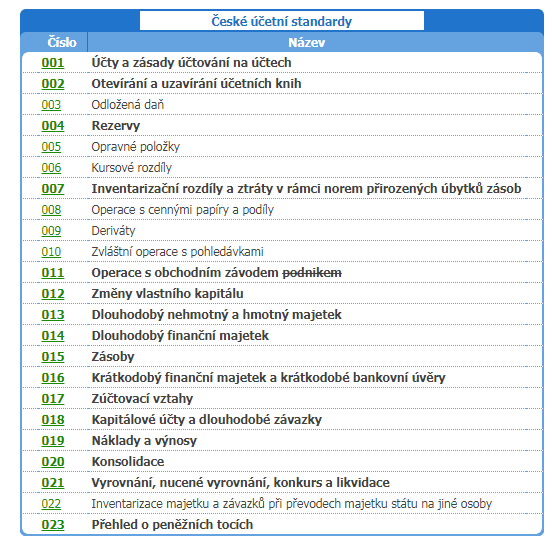 účetní standardy
Vydává MF na základě zmocnění v §36 ZoÚ

pro dosažení souladu při používání účetních metod účetními jednotkami a pro zajištění vyšší míry srovnatelnosti účetních závěrek
Základní prameny bilančního práva
Interpretace Národní účetní rady
http://www.nur.cz/interpretace.html

NÚR založena profesními organizacemi jako spolek - členové Komora auditorů ČR, Komora daňových poradců, Svaz účetních ČR, VŠE

Hlavním posláním je spolupráce s ministerstvem financí na tvorbě legislativy a souvisejících norem se zaměřením na oblast účetnictví, tvorba, aktualizace, vydávání a distribuce českých účetních standardů a dalších souvisejících metodik – nejsou normativní akty
Základní prameny bilančního práva
zákon č. 93/2009 Sb., o auditorech a o změně některých zákonů (zákon o auditorech)

upravuje výkon auditorské činnosti, působnost Komory auditorů České republiky, působnost Rady pro veřejný dohled nad auditem, a práva a povinnosti fyzických a právnických osob s tím spojené
Základní prameny bilančního práva
IAS – mezinárodní účetní standardy (International Accounting Standards)
standardy vydávané v letech 1973 až 2001 Výborem pro mezinárodní účetní standardy (IASC), (International Accounting Standards Committee)

Od 2001 nahrazeno Radou pro mezinárodní účetní standardy (IASB) (International Accounting Standards Board)
nové standardy pod názvem Mezinárodní standardy účetního výkaznictví (IFRS) (International Financial Reporting Standards).

Od 1. ledna 2005 jsou společnosti kotované na veřejně obchodovaných burzách Evropské unie povinny vykazovat své konsolidované účetní výkazy v souladu se standardy IAS/IFRS
Otázky?
Děkuji za pozornost


JUDr. Johan Schweigl, Ph.D.
Johan.Schweigl@law.muni.cz